Understand employability and communication skills used in an IT environment
LO4
Unit 1: Fundamentals of IT
LEARNING OUTCOME (LO) WEIGHTINGS
Each learning outcome in this unit has been given a percentage weighting. 
This reflects the size and demand of the content you need to cover and its contribution to the overall understanding of this unit. 
LO4 = 5-15%
Understand employability and communication skills used in an IT environment
Communication skills
Communication technology
Personal attributes
Ready for work
Job Roles
Professional bodies
Industry certification
4.1 Communication Skills
skills (e.g. eye contact, body language)
questioning techniques
verbal (e.g. meetings, telephone, group discussions)
written (e.g. reports, letters, emails, social networking)
non-verbal (e.g. body language)
barriers (e.g. language, distraction, noise, lack of concentration)
appropriate use of language (e.g. formal, informal, technical, non-technical)
4.2Communication Technology
presentation software
word processing
email
web
blogs/vlogs
instant messaging
use
4.3 Personal Attributes
e.g. self-motivation, leadership, respect, dependability, punctuality, problem solving, determination, independence, time management, team working, written numerical and verbal skills, planning and organisation skills.
4.4 Ready for Work
dress (e.g. appropriate clothing depending on situation)
presentation (e.g. personal grooming, appearance etc.)
attitude (e.g. can do attitude, responsive)
4.5 Job Roles
Network manager
IT technician
Programmer
Web designer
Animator
Key skills required for each (e.g. technical and non-technical)
4.6 Professional Bodies
Examples
Purpose
Benefits and limitations
4.7 Industry Certification
Benefits to individual and employer
Current vendors (e.g. CompTia ®, Cisco ®)
3. Personal Attributes
e.g. self-motivation, leadership, respect, dependability, punctuality, problem solving, determination, independence, time management, team working, written numerical and verbal skills, planning and organisation skills.
4. Ready for Work
dress (e.g. appropriate clothing depending on situation)
presentation (e.g. personal grooming, appearance etc.)
attitude (e.g. can do attitude, responsive)
5. Job Roles
Network manager
IT technician
Programmer
Web designer
Animator
Key skills required for each (e.g. technical and non-technical)
Spec Details
Learners should know about different personal attributes. 
This should lead to an understanding of why these attributes are important for certain job roles and valued by an employer. 
Learners should know about being ready for work. 
This should lead to an understanding of why this is important for themselves as well as the organisation. 
Learners should know about different job roles in the IT industry. 
This should lead to an understanding of the skills required.
Lesson Objectives
Identify a variety of jobs within the IT sector.
Describe a selection of jobs including day to day activities.
Explain skills/attributes for a variety of jobs within the IT sector.
What IT jobs have 
you heard of?
List as many as you can in 1 min.
Stand And Share
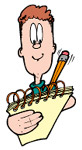 Stand to share your answer and sit when all your answers are shared
All stand with your own list.
One student shares.
3. Others tick off each shared item or add to own list.
4. Student sits once all their answers are shared.
5. Continue until all answers have been shared.
What is a job in the IT sector?
IT positions include:
highly technical roles, including programming and systems analysis;
business-related roles, including project and relationship management;
creative roles, involving digital technologies used in web design and development.
What kind of work can I do?
The most common roles for new graduates include:
IT/telecoms management 
IT consultants and planners
IT operations technicians (network support)
IT user support technicians (help desk support) 
Programmers 
Software designers and engineers 
Web developers and producers 
Network/systems designers and engineers 
Database administrator 
The UK economy will require an average of 110,500 new IT professionals every year for the next four years (Technology Counts UK, 2010).
Look online to find a range of jobs.
[Speaker Notes: IT, or Information Technology, encompasses activities such as computer programming, internet service provision and data hosting, while telecommunications covers things like landline and mobile phone providers and broadband. While many of the graduate jobs are with major employers such as BT, Microsoft and IBM, there are plenty of opportunities for IT jobs within other sectors as well. It’s a popular sector with graduates from many backgrounds, not just those who hold degrees in computing, as the salaries are typically quite high. There’s also scope for self-employment in this sector, with some choosing to become freelance web developers, web designers and so on.
https://www.oxford-royale.co.uk/articles/most-popular-graduate-careers.html]
What is a skill? What is an attribute?
What is the difference between them?
Answer
Skill is something you attain through training and repetition, while attribute is a character trait.
Group questions
Question 1: Give details of your main extracurricular activities and interests to date. What have you contributed and what have you got out of them?
Question 2: What is your greatest achievement to date? How did you achieve this success?
Question 3: Describe a time when you were working under pressure with competing deadlines and it was impossible to meet them all. What was the situation and what did you do?
Question 4: Describe a difficult team project you have worked on, the result that was achieved and how you achieved it.
[Speaker Notes: Divide students into groups and give each group a question. Students can each answer the question within their group.

One person from each group feedback an answer.]
Review
What have the questions got in common?


Why might these questions be asked?
[Speaker Notes: A: when applying for a job or at an Interview
Discuss: what is the point everyone trying to get across……]
What do employers value?
Write down as many as you can think of.
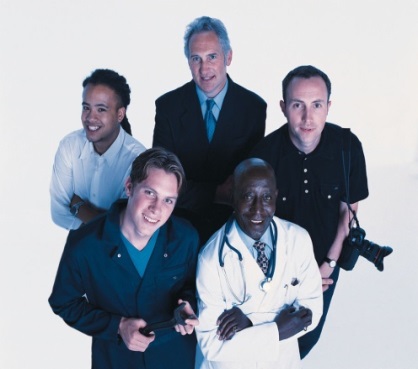 Skills and Attributes
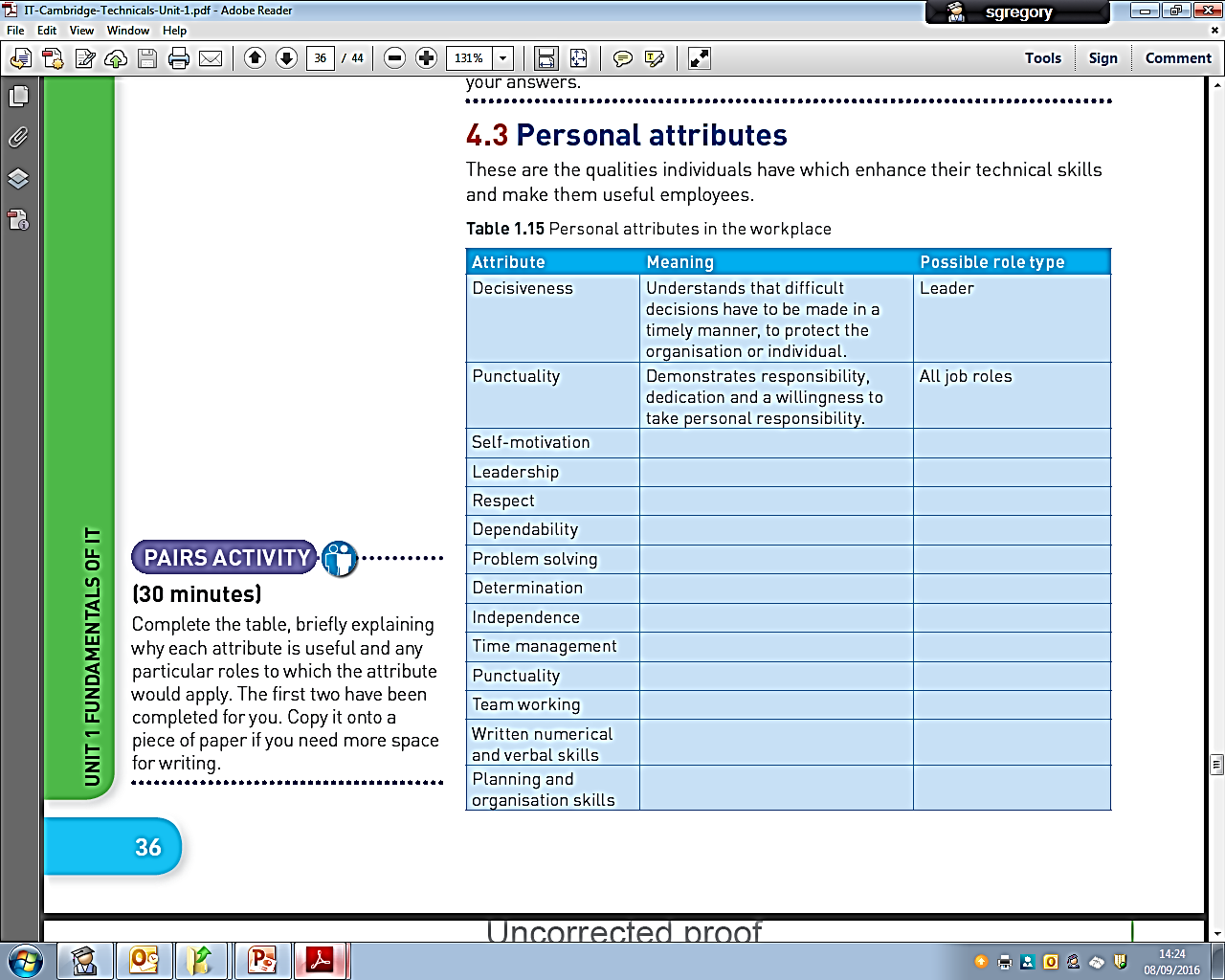 These are the qualities individuals have which enhance their technical skills and make them useful employees.
Complete the table, briefly explaining why each attribute is useful and any particular roles to which the attribute would apply.
Ben Gouldstone
Here is my friend Ben Gouldstone who works for Evolution Studios talking about the game he has been working on for PS4.
He is the Senior Designer.
http://www.youtube.com/watch?v=M1k0rQtLUQA
http://www.youtube.com/watch?v=zh4lXE9IqJU
What skills/personal attributes would you need if you did Ben’s Job?
Job Specifications
Look at the Job Specifications, highlight all the skills and attributes required for that job.
How do they compare between job roles?
Assistant ICT Technician
Web Developer
Technical Support Manager
Data Systems Manager
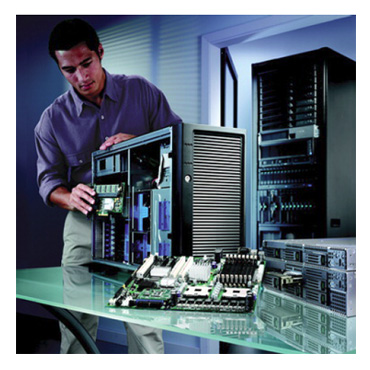 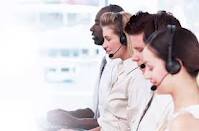 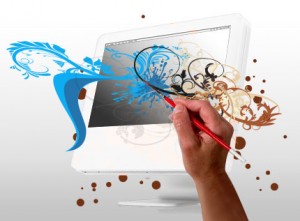 IT Job Roles - Spotlight
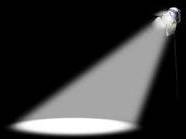 Create a profile on each job:
Skills needed
What it involves
Locations
Tools
Wages
Day to Day tasks
Responsibilities
Discuss which particular attributes and skills would be appropriate for each role and why.
e.g:
Network Manager
 IT Technician
 Programmer
 Web Designer
 Animator
Resources
http://www.prospects.ac.uk/types_of_jobs_information_technology.htm
https://nationalcareersservice.direct.gov.uk/advice/planning/jobfamily/Pages/infotechandinfomanagement.aspx
The next Bill Gates?
Which job appeals to you? Why?
Prepare a short presentation that outlines the job you like.
Include info from your Job Spotlight profiles, what appeals to you and what attributes you have that would make you good at this job.
Be ready to present next lesson – 5mins each.
Consider the attributes/skills you need/have to make you successful in that role.
Example Exam Question
Grab and Go is a fast food outlet with six branches across the Northwest of England. This growth has taken place over the past three years and each branch has its own computer network which links via email to the others. All sales and financial records are sent weekly via email to the head office, which is the site of the original outlet.
The owner has decided that the organisation needs a network that will link the shops electronically and enable all data relating to the business to be stored centrally on a server at head office. You have been asked to work with a local IT consultant to design the new system.
With the introduction of a new computer network, the IT consultant has suggested that a network manager should be appointed. As an IT technician, you feel that this is an opportunity for you to obtain a promotion.
Explain the personal attributes that are required for both roles and what evidence you could provide of current attributes. (3)
Outline the additional personal attributes required by the new network manager. (3)
Ready for Work
Present an image that says that you are prepared for work, which includes being ready to represent the organisation to any visitors and to show the importance of personal presentation. 
Examples include the following.
Dress code – some organisations have dress codes that require a uniform or a dark suit, while others may be happy if everyone arrives in t-shirts and jeans.
Whatever the code, employees must dress appropriately for the situation.
Presentation – clean clothes and good personal hygiene help to give a professional impression, as others need to feel comfortable when working closely with you. Good grooming shows respect for the organisation and colleagues.
Attitude – someone with a ‘can do attitude’ is positive about their ability to achieve success, even if things are not going well. Someone who has a responsive attitude readily accepts change and is open to suggestions made by others.
How does school and Sixth Form prepare you for this?
Create a poster promoting these values.
6. Professional Bodies
Examples
Purpose
Benefits and limitations
7. Industry Certification
Benefits to individual and employer
Current vendors (e.g. CompTia ®, Cisco ®)
Spec Details
Learners should know about different professional bodies and industry certification. 
This should lead to an understanding of the purpose of professional bodies, and the benefits and limitations of membership to themselves and an employer. 
This should also lead to an understanding of why it is useful to gain industry certification and the benefits to themselves and an employer.
Lesson Objectives
Identify professional bodies and types of industry certification.
Describe the use and purpose of professional bodies and industry certification.
Explain the benefits and limitations of membership/certification to individuals and an employer.
What is a professional body?
A professional association (also called a professional body, professional organization, or professional society) is usually a nonprofit organization seeking to further a particular profession, the interests of individuals engaged in that profession and the public interest.
Professional Bodies
What is a Professional Body?
Give some examples.
What is the purpose of a Professional Body?
What are the benefits and limitations of membership to individuals and an employer?
http://www.directoryoftheprofessions.co.uk/sites-professions-IT-comp.html
[Speaker Notes: https://targetpostgrad.com/subjects/computer-science-and-it/professional-it-and-computing-bodies]
Professional Bodies
Create a Top Trump style profile for 3.
Name
Who are they/what do they do
Purpose
How gain membership
Benefits of membership
Limitations of membership
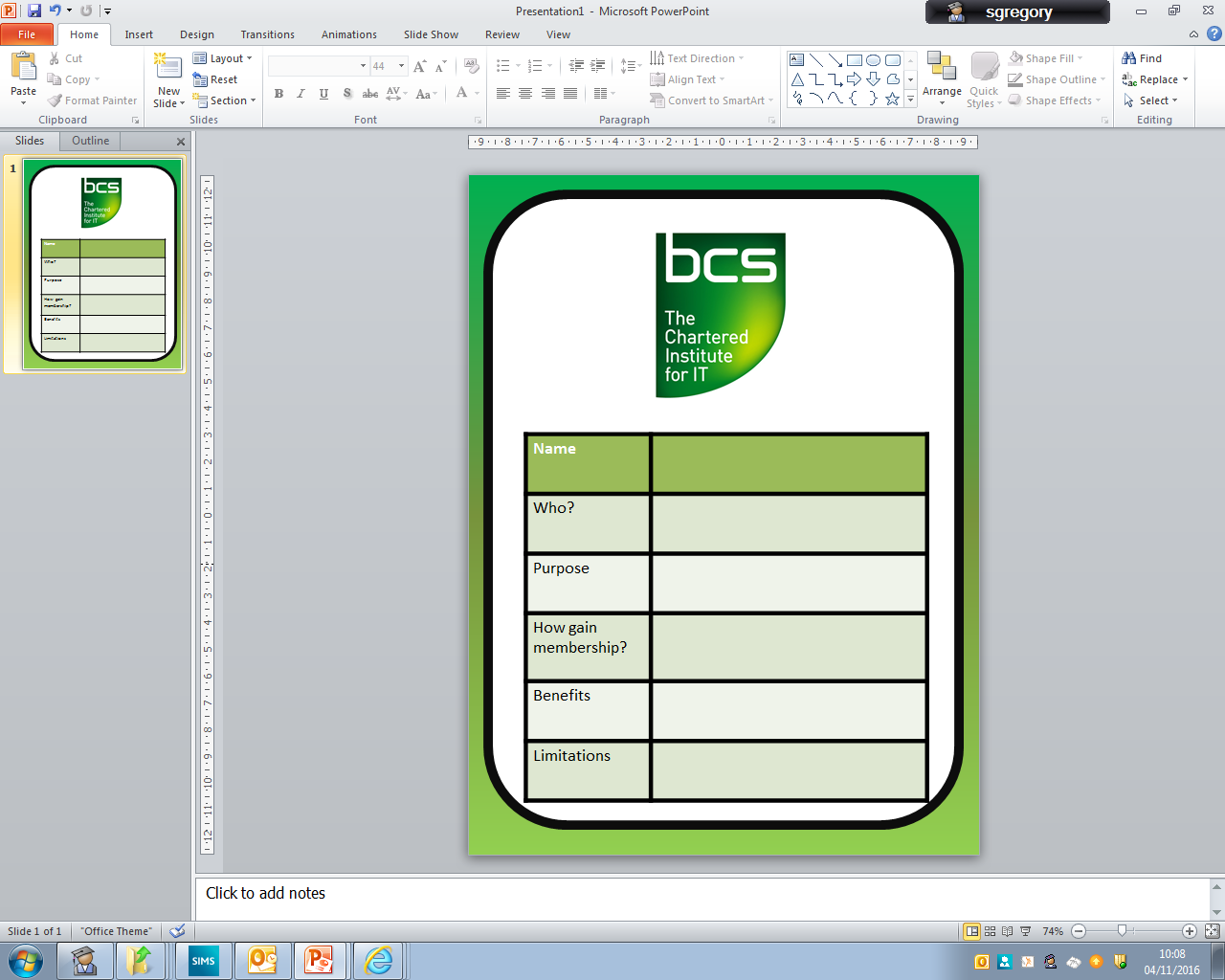 Industry Certification
What is Industry Certification?
What are the benefits to the individual the and employer?
What current vendors (e.g. CompTia ®, Cisco ®) 
Who are they?
What do they offer?
http://www.contractoruk.com/training/top_it_contractor_certifications_2015-16.html 
List a selection of industry certifications and what they entail.
Industry Certification
Create a Top Trump style profile for 3.
Title
What does it involve?
Purpose
How do you acquire certification?
Benefits of certification
Limitations of certification
2. Communication Technology
Types
presentation software
word processing
email
web
blogs/vlogs
instant messaging
Use
Spec Details
Learners should know about different communication technologies available. 
This should lead to an understanding of the use and justification of different communication technologies in a given context.
Lesson Objectives
Identify a variety of communication technologies.
Describe the use of communication technologies in different areas.
Justify choices for different communication technologies in a given context.
Unscramble the words below:
NITESRPENATO ATOSFWRE
SGOLB / GOVLS
LAMEI
ROWD SICRONPESG
NTNISAT NSEIMGSAG
EWB
Word processing
Blogs/
vlogs
Web
Presentation software
Email
Instant messaging
What do all these technologies have in common ?
[Speaker Notes: “All the technologies are used to communicate”]
What is Communication Technology?
Communication is aided by a range of technology – some forms are written and others are verbal.
presentation software
word processing
email
web
blogs/vlogs
instant messaging
What is Communication Technology?
Scenarios
Read the scenario and justify your choice of communication technology solution.
Scenario A
Clare is a student looking for a work experience placement over the Summer holidays. There are a number of IT companies local to her area and she is unsure which communication method she should use to make the best impression.
Scenario B
Mohammed is an IT apprentice for a local business MobApps. Mohammed attends college one day a week. In order for Mohammed to pass his latest college assignment his tutor has asked Mohammed to keep an accurate record of all the activities he is involved with at MobApps.
Scenario C
Technical Solutions secretary has been asked by the managing director to inform all staff that there will be a staff meeting a week on Thursday.  Everyone must be present. Technical solutions staff have access to email and instant messenger. Some staff are known not to read either on a regular basis.
Scenario D
A website development company are running a promotional upgrade offer to new and existing customers for two weeks only. The company is considering which communication method would be best to launch their advertising campaign.
Scenario E
A junior clerk, Sam has had a new idea of how to deliver training to other colleagues in a large company. Sam’s line manager is so impressed that they told Sam to pass on his idea to Senior management. Suggest a communication method for Sam to use.
Scenario F
Desktop Upcycles is a medium sized company that rebuilds donated desktops PCs to pass on to charitable organisations. The company has renewed its policies for health and safety and mobile phone usage at work. All employees need to read and sign the new policies.
Scenario G
A software development company director has been late to the start of important meetings. She requires a method of organising her daily schedule in order to prevent future late arrivals.
1. Communication Skills
skills (e.g. eye contact, body language)
questioning techniques
verbal (e.g. meetings, telephone, group discussions)
written (e.g. reports, letters, emails, social networking)
non-verbal (e.g. body language)
barriers (e.g. language, distraction, noise, lack of concentration)
appropriate use of language (e.g. formal, informal, technical, non-technical)
1. Communication Skills
SKILLS:
skills (e.g. eye contact, body language)
questioning techniques
appropriate use of language (e.g. formal, informal, technical, non-technical)
TYPES:
verbal (e.g. meetings, telephone, group discussions)
written (e.g. reports, letters, emails, social networking)
non-verbal (e.g. body language)
BARRIERS:
barriers (e.g. language, distraction, noise, lack of concentration)
Spec Details
Learners should know about the different communication skills used in the IT environment and the potential barriers involved. 
This should lead to an understanding of the different skills used for different audiences and situations.
ICT Workout
Go to http://www.ictworkout.co.uk/
Log in using:
KingEdward6
ratio88
Select Types of Communication
Presentation
The exercises
Lesson Objectives
Identify ways to communicate
Categorize communication methods
Describe factors that affect the communication methods chosen and why these factors can interfere with the communication.
Explore existing communication examples and how effective they are.
Describe any barriers and explain how they could be reduced.
[Speaker Notes: https://www.mindtools.com/CommSkll/CommunicationIntro.htm?]
TYPES
Types of Communication
How Good Are Your Communication Skills?
http://www.mindtools.com/pages/article/newCS_99.htm 
Screen shot your results with today’s date.
Types of Communication
How do we communicate?
Write down as many ways as you can think of
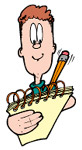 Stand And Share
Stand to share your answer and sit when all your answers are shared
All stand with your own list.
One student shares.
3. Others tick off each shared item or add to own list.
4. Student sits once all their answers are shared.
5. Continue until all answers have been shared.
Group
Group these into written, verbal, non-verbal and multimedia
Report
Letter
OR
Written
Newsletter
Email
Effective Communication
Communication is a way of expressing or exchanging ideas and thoughts between one person or a group and another. 
To have effective communication there need to be three main elements: a source, a communication tool and a recipient, as shown below.
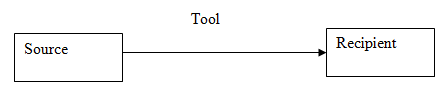 Message
Sources and Recipients
The source generates or initiates the information that is to be sent. 
Sources of information include human resources (people) and electronic resources (computer systems). 
The recipient can also be human or electronic.
Types of Communication Tools
The type of communication tool used to transmit the information will vary depending on a number of factors, some of which are identified in the figure below:
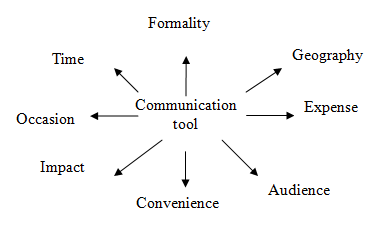 Relevant Factors
Formality 
Geography 
Expense 
Audience 
Convenience 
Impact 
Occasion 
Time
[Speaker Notes: Some communication tools may be more effective in a particular situation, because of convenience and/or flexibility. For example, the quickest way to get a response to a question from a person sitting next to you is to use the tool speech and ask them. However, if the person had a hearing impediment the most effective way might be body language, sign language or a form of written communication.
 
When considering what communication tool to use, the following factors may be relevant:
Formality – there are instances when a specific communication tool is required to match the formality of the situation. Written communication can provide more formality, and is suitable to make certain contracts and transactions legally binding, for example birth, marriage and death certificates, employment contracts and the guarantees offered by documents such as receipts.
Geography – the distance over which the communication has to travel will influence the type of tool to be used. It would not be feasible to shout over a distance of 10 miles, so the telephone or e-mail will probably be used.
Expense – different communication tools have different costs. Depending on the frequency and priority of the communication, costs could range from a few pence (stamp) to hundreds of pounds (setting up and coordinating global teleconferencing facilities).
Audience – the audience or target group will influence the communication tool used to express information. Within an organisation you might chat informally to a colleague, e-mail a team leader and send a memo to a whole department.
Convenience – some communication tools are more convenient to use than others. Sending an e-mail may be more convenient for you than writing and posting a letter; however, to a non-technical individual, sending a letter may be more convenient than trying to learn how to use e-mail.
Impact – the impression that needs to be created can influence the choice of communication tool. It is unlikely that an employer would send an e-mail to an employee offering them a contract of employment, for example.
Occasion – this can determine the type of communication tool to be used, for example internal meetings are usually organised using e-mail, rather than by writing and sending letters. A meeting with a business colleague might result in the use of physical communication, such as a handshake.
Time – a communication tool may be selected based on how long it takes to transmit the information, for example it might be necessary to send a document by fax rather than post because of the urgency of the information.]
Examples
Create a scrapbook of examples.
Locate a range of examples of each type of communication – x3 for Verbal, Non-verbal, Written, Multimedia.
State what the communication is, what the message is, who the recipient is, what the source was, advantages and disadvantages.
Label/describe the content. 
What factors were involved in making the choice of communication?
What are the advantages/disadvantages of each type?
Examples
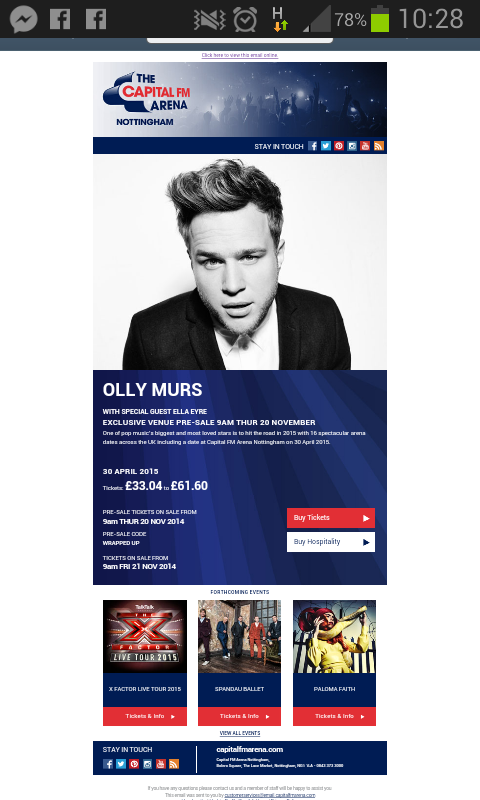 Communication: Email
Where from? Capital FM Arena
To who? Subscriber
Message – Olly Murs presale tickets
Content - Date, Price, Presale date
Good points:
Bad points:
SKILLS
Cues in Verbal Exchanges
What is a Cue?
A signal, such as a word, action or gesture, used to prompt another event.
Cues in verbal exchanges
Body language, 
Intonation, 
Nodding, 
Summarising/Paraphrasing
Task:Cues in Verbal Exchanges
Watch the following clip:
http://www.youtube.com/watch?v=t7tgCeO16Aw 
List the cues in verbal exchanges that you spot, by who and at what points.
(e.g. body language, use of intonation, nodding, summarising and paraphrasing)
Principles of Effective CommunicationCues in Verbal Exchanges
What are Cues in Verbal Exchanges?
List the cues in verbal exchanges
When/where are they needed/relevant?
Why do we need them?
How do they assist/hinder communication?
Dictionary
Create a dictionary to explain the types of the following:
Body language, 
Intonation, 
Nodding,
Summarising/Paraphrasing
Approx 10 examples.
Questioning Techniques
Task:Questioning Techniques
Watch the next part of the clip:
http://www.youtube.com/watch?v=3fY8e9aKd0w&feature=relmfu 
What questions does Piers ask?
What questions does Simon?
Are they closed, open, probing questions?
What is the response time?
Principles of Effective CommunicationQuestioning Techniques
What are Questioning Techniques?
List the different types of questions
What is a closed question – give 3 examples
What is an open question – give 3 examples
What is a probing question – give 3 examples
What is response time?
Why is it important?
When/where are Questioning Techniques needed/relevant?
Why do we need them?
How do they assist/hinder communication?
http://www.mindtools.com/pages/article/newTMC_88.htm
Proofing Documents
http://www.bbc.co.uk/skillswise/topic/editing-and-proofreading
Derby Sign and Graphics
http://www.derbysignandgraphics.com/
Using the text at the bottom of the page, find the mistakes.
Correct them.
Proofing documents
Why is proofing important?
What methods of proofing are there? 
Grammar checking, spell checking, proofreading, punctuation.
Proofing documents
Grammar checking
Spell checking
Proofreading
Punctuation
What is each one?
Why do you need to check for it? Why is it important?
How can you check?
Common examples/errors – Derby Sign and Graphics
How can they help/hinder communication?
unprofessional, appear rude etc.
Appropriate Use of Language
Appropriate Use of Language
When writing, it is very important to use language that fits your audience and matches purpose. Inappropriate language uses can damage your credibility, undermine your argument, or alienate your audience.
formal, 
informal, 
technical, 
non-technical
Define each
Give examples and describe a situation when it would be appropriate.
Interpersonal Skills
What are Interpersonal Skills?
Interpersonal skills are the life skills we use every day to communicate and interact with other people, individually and in groups.
What are Interpersonal Skills?
Interpersonal skills are sometimes referred to as people skills or social skills, and with good reason: these are skills that we use while communicating with others. Interpersonal skills include speaking, explaining, persuasion, and active listening. In the business world, it refers to a person's ability to communicate and interact effectively within the organization with colleagues and seniors.
What are Interpersonal Skills?
There are a variety of skills that will help you to succeed in different areas of life.
However, the foundation for many areas of our lives are good interpersonal skills since these are relevant to our personal relationships, social affairs and professional lives and are the basis on which we can develop other life skills. 
Unlike specialised and technical skills (hard skills), interpersonal skills (soft skills) will be used every day and in every area of our lives.
Interpersonal Skills
Verbal Communication - What we say and how we say it.
Non-Verbal Communication - What we communicate without words, body language is an example.
Listening Skills - How we interpret both the verbal and non-verbal messages sent by others.
Negotiation - Working with others to find a mutually agreeable outcome.
Problem Solving - Working with others to identify, define and solve problems.
Decision Making – Exploring and analysing options to make sound decisions.
Assertiveness – Communicating our values, ideas, beliefs, opinions, needs and wants freely.
Inter-Personal Skills Definitions
What is each one?
When used?
Why?
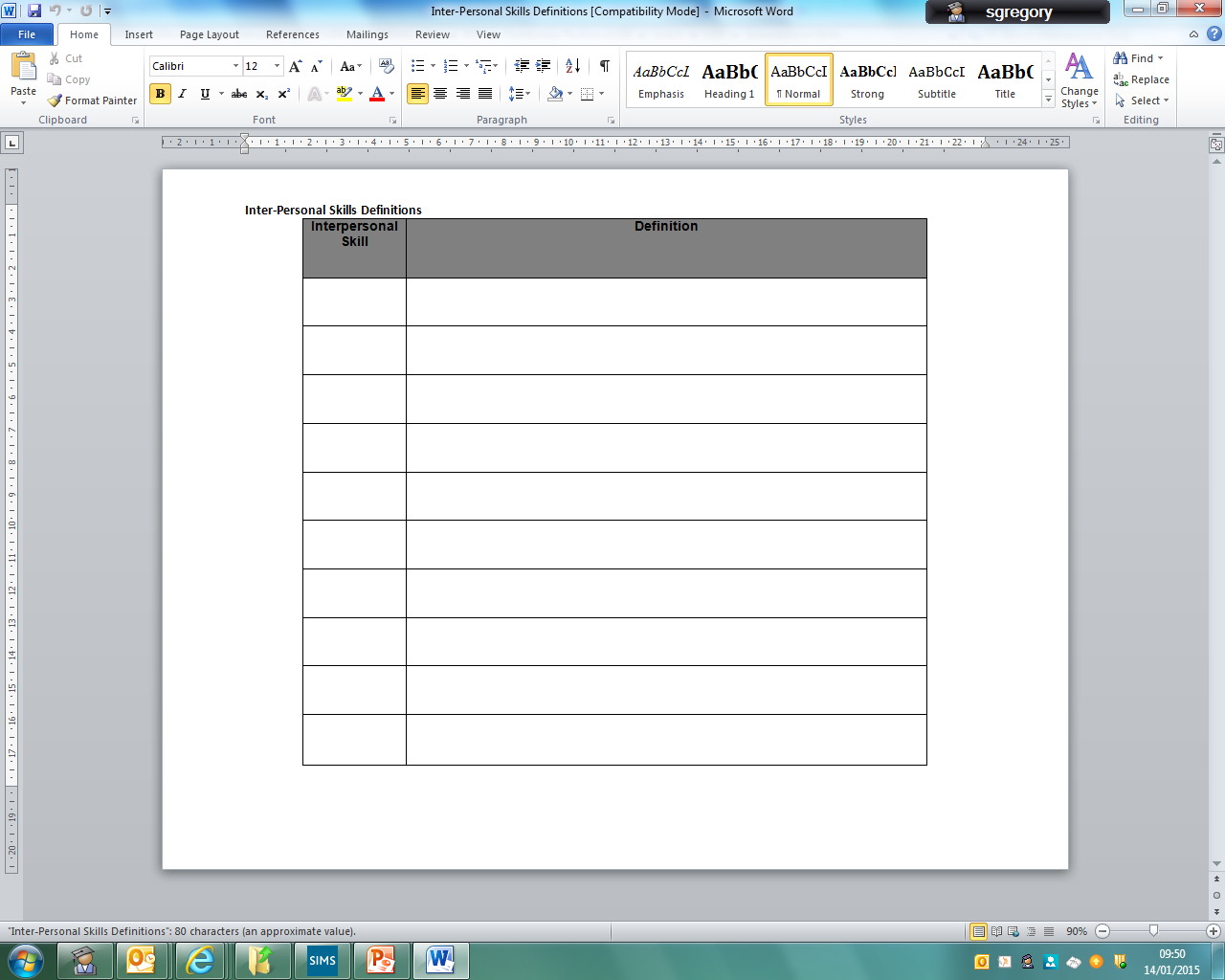 Test Your Skills
Test:
http://www.skillsyouneed.com/ips/interpersonal-skills-test.html 
https://www.mindtools.com/pages/article/newTMM_36.htm 
Record your results with today’s date.
How to Improve Interpersonal Skills?
How do you sit if you are comfortable in a situation?
How do you sit if you are not?
http://www.youtube.com/watch?v=w97dR3OJB1k
Demonstrate your interpersonal skills
Describe 3 contrasting situations where you used a variety of interpersonal skills.
E.g A presentation, group task, interview
What was the situation?
Who was involved?
What was being discussed?
What skills did you use?
What worked well?
What would have been better?
FARMERS COMMUNICATION EXERCISE
This is an exercise in effective communication (particularly listening) and organisation skills. Participants are given partial information and must communicate with the group to find a solution to a problem.
FARMERS COMMUNICATION EXERCISE
This is an exercise requiring effective communication. 
All the information you need, including the task is contained within the exercise. 
You will not be provided with  further information except to let the class know how much time you have left. 
I will be monitoring the groups to ensure that they comply with the constraints of the exercise
FARMERS COMMUNICATION EXERCISE
Each member of the group is given a card with some information on it. 
Each card has different information, and the group member must not show anybody else their card. Without writing anything down, the group must work out what to do by collaborating as a whole.
If a group believes that they have got the answer, get someone to write this down and pass it to me.
FARMERS COMMUNICATION EXERCISE
Once the time is up, the first successful team will tell the rest of the class the correct answer. 
How did you work it out and organised yourselves?
How did you share their information? 
what did you think about how you worked together?
Did you listen to each other? 
What might you do differently next time?
[Speaker Notes: http://www.learnhigher.ac.uk/working-with-others/group-work-working-with-others/farmers-communication-exercise/]
Improve and develop your interpersonal skills including:
Learn to Listen
Choose Your Words
Understand Why Communication Fails  
Relax
Clarify
Be Positive
Empathise
Understand Stress
Learn to be Assertive
Reflect and Improve 
Negotiate
Working in Groups
Useful Links
http://www.skillsyouneed.co.uk/interpersonal_skills.html 
http://openlearn.open.ac.uk/course/view.php?id=1672 
http://learnhigher.ac.uk/Students/Listening-and-interpersonal-skills.html
http://www.skillsyouneed.co.uk/IPS/Interpersonal_Communication.html 
https://www.mindtools.com/pages/article/newCDV_34.htm
https://www.mindtools.com/pages/article/four-dimensions.htm
BARRIERS
Barriers
Barriers
Communication is a way of expressing or exchanging ideas and thoughts between one person or a group and another. 
To have effective communication there need to be three main elements: a source, a communication tool and a recipient, as shown below.
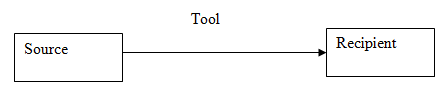 Message
BARRIER
Overcoming Hindrances
What barriers could there be?
http://www.skillsyouneed.com/ips/barriers-communication.html 
http://www.mtdtraining.com/blog/7-ways-to-overcome-barriers-to-communication.htm 
Explain how the barrier can be reduced in different situations.
What could be done?
Why?
How will it help?
Use your examples!
Language, distraction, noise, lack of concentration
Task
EXPLAIN:
Who
What
Why
Where
When
Create a booklet on the principles of effective communication
What communication types are there? (verbal, non-verbal, written, multimedia)
What methods fall into each type. (List at least 4 methods for each communication type)
Introduce effective communication – diagram.
Define formality etc.
What are the principles of effective communication?
Cues in verbal exchanges 
Questioning techniques 
Proofing documents 
Interpersonal Skills
What barriers are there? List them. What situations? What are they a barrier? How do they stop communication?
Explain how can these barriers be reduced? (aids to communication)
What are they?
Why are they important?
Example
Booklet
Front Cover – title, your name, date
Contents
Titles
Subtitles
Margins
Correct spelling
Correct grammar
Correct use of capital letters
Layout
Use of images
Page numbers
Understand employability and communication skills used in an IT environment
LO4 Review
Understand employability and communication skills used in an IT environment
Communication skills
Communication technology
Personal attributes
Ready for work
Job Roles
Professional bodies
Industry certification
Review Questions/Tasks
Imagine you work as a software developer. Identify what communication skills you think you need and explain why they are important.
What communication technology would you use if you worked as a computer support technician for a small PC repair company? Justify your answers.
Review Questions/Tasks
What qualities should individuals have which enhance their technical skills and make them useful employees? Explain why each attribute is useful and any particular roles to which the attribute would apply.
Using job descriptions, attributes and skills for the following IT job roles:
IT technician
Animator
Discuss why particular attributes and skills would be appropriate for each role.
Review Questions/Tasks
What interpersonal skills would you use when communicating with a client on how to set up their email account? Why?
Suggest two methods of communication technology that could be used to create a user guide on how to install a wireless printer. Why would these methods be useful? Which other methods could you use and why might you dismiss them?
Review Questions/Tasks
Suggest 3 IT professional bodies and give two advantages and two disadvantages of being a member.
Suggest 3 types IT Industry certification and give two advantages and two disadvantages of achieving this.